如何使用自己的手機透過學校熱點上E化教學平台
開啟WIFI
設定
點選
PJHS
熱點
開啟
GOOGLE
瀏覽器
此時會出現一個要求
「認證」
的網頁
，不用管他。
直接在網址列輸入
http://163.30.123.18/ PJETS2/
按確認或搜尋即可進入E化教學平台
進到e化教學平台後，點選右上角的   ，再選擇「加到主畫面」，就可以在主畫面建立「捷徑」
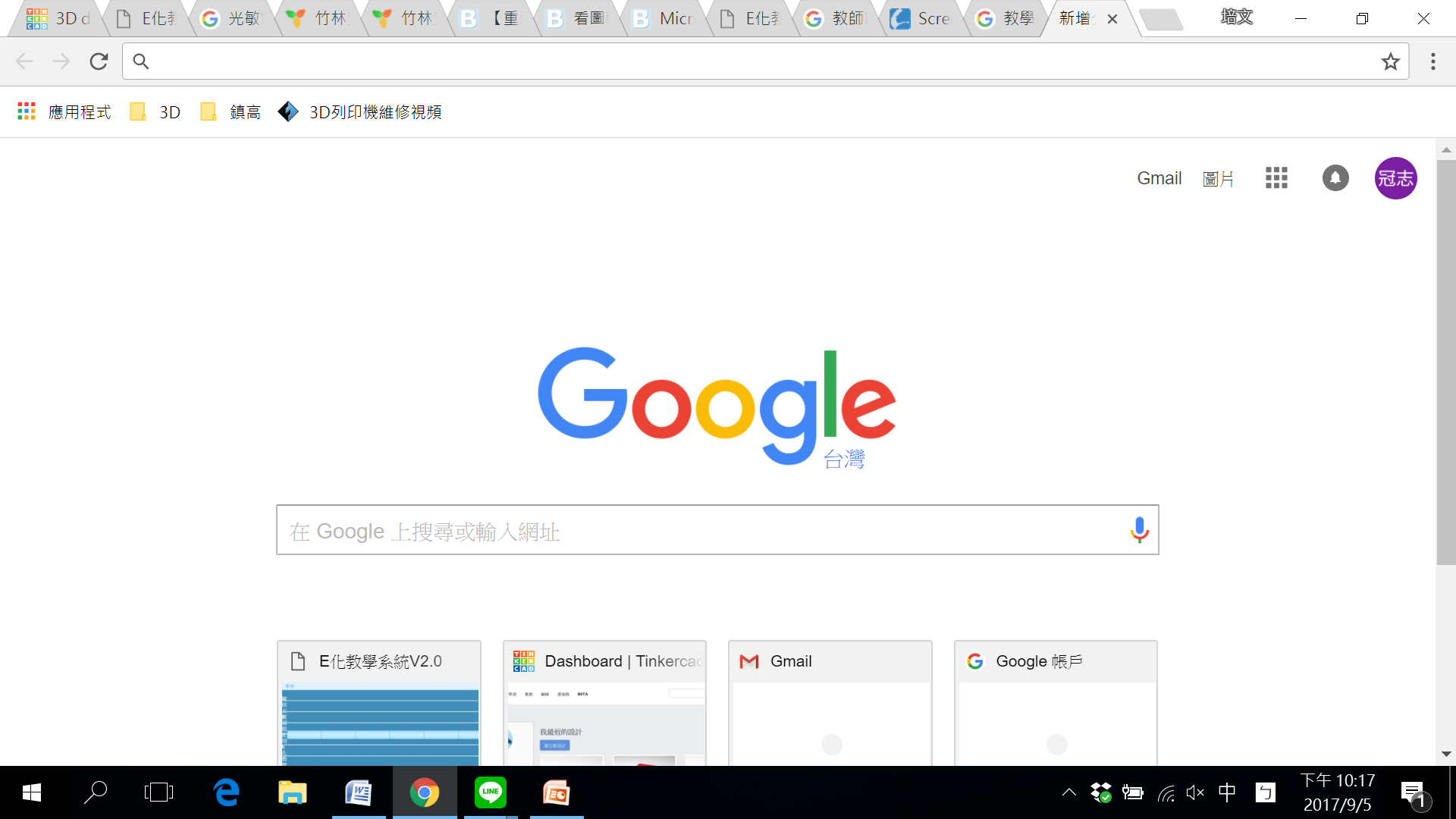